Základy sítí
Pojem síť
Počítačová síť je souhrnné označení pro technické prostředky, které realizují spojení a výměnu informací mezi počítači. Umožňují tedy uživatelům komunikaci podle určitých pravidel, za účelem sdílení využívání společných zdrojů nebo výměny zpráv.
Princip počítačové sítě je dopravit informaci od jednoho, nebo více počítačů, jednomu, nebo více počítačům
Sítě jsou dnes nejdůležitějším hybným prvkem světové ekonomiky
Dělení sítí
Dělení z hlediska postavení počítačů
Peer to peer
Client Server
Dělení z hlediska rozsahu
WAN
LAN
MAN
PAN (privátní síť, subtyp)
Jak vypadají sítě v praxi
Základem každé sítě je její vnitřní organizace (konstrukce). Ta se vyvíjí vždy před tím, než dojde k vlastní realizaci. Vytváření této konstrukce (odborně topologie) je jedním z nejsložitějších a nejnáročnějších úkonů. 
Topologie mohou mít několik základních tvarů
Hvězdicovité uspořádání
Kruhovité uspořádání
Hřebenovité uspořádání (dnes již zastaralá struktura)
Kombinovaná topologie
Hvězdicovité uspořádání
Vhodné pro menší sítě
Vyžadují malé investice
Jsou jednoduché na údržbu
Nejsou odolné proti výpadkům
Jedná se o čistě centristickou topologii
Kruhové uspořádání
U některých typů sítí nejsou potřeba aktivní síťové prvky
Náročná údržba
Složité nastavování
Částečná odolnost proti výpadkům
Pokud je nutné použít síťové prvky, je nutné použít kvalitní a drahé komponenty
Speciální formou je hřebenové uspořádání (v podstatě se jedná o otevřený kruh), používalo se hlavně u starých sítích na bázi koaxiálních kabelů
Kombinované uspořádání
Nejlepší řešení pro větší a velké sítě
Složité na konfiguraci
Náročné na síťové prvky
Velmi citlivé na dokonalé naplánování topologie
Lze docílit stoprocentní redundance propojení
Lze zcela optimálně rozložit zátěž
Lze použít jak pro centristické uspořádání tak pro decentralizovanou formu
Síťové prvky
Pasivní prvky – aktivně se na přenosu dat nepodílejí. Patří sem veškeré propojovací mechanismy jako kabely, antény, datové rozvaděče, patch panely, vyvazovací panely, keystony, konektory RJ11/12/45 atd.
Aktivní prvky – aktivně sestavují a řídí jednotlivá spojení mezi počítači. Mezi typické představitele patří: síťové karty, huby, switche, bridge, routery, konvertory, access pointy atd.
Propojování sítě
Propojení sítí je možné za pomocí tří základních „nosičů“
Metalické propojení
Optické propojení 
Bezdrátové propojení
Všechny tři typy jsou v současnosti hojně využívány
Každá síť musí být řešena individuálně s ohledem na místní podmínky, nelze tedy říci, která z technologií je nejvhodnější. Je to čistě individuální záležitost.
Metalické propojení
Propojení klasickým kabelem z kovových materiálů (nejčastěji měď, nebo hliník, případně jiná kovová slitina)
Nejlevnější způsob připojení
Vhodné na kratší vzdálenosti
Spolehlivé řešení
Citlivost na elektromagnetické záření
Citlivost na mechanické poškození
Existuje ve dvou základních variantách
Stíněné kabeláže (odolnější proti elmag. záření)
Nestíněné kabeláže (nejlevnější)
Vhodné pro sítě typu LAN
Metalická propojení II.
Nejčastějším typem metalického propojení je:

Kroucená dvojlinka – používá se pro sítě typu Ethernet, případně pro alternativní sítě např. pro přenos signálu přes RS485 atd. Kabel je tvořen osmi vodiči zapojenými na koncích do koncovky RJ11/12 (s menším počtem vodičů – 4), nebo RJ45 s plným počtem. Případně může být kabel na jedné, nebo obou stranách zakončen speciálním modulem (keystonem) určeným do datových rozvaděčů, nebo může kabel končit přímo v patch panelu. Kabel se pak ukončuje zaříznutím do svorkovnice typu 110, nebo KRONE za pomocí speciálního nástroje.
Kabel může být zapojen buď rovně (pin na pin), nebo křížem (crosslink). Kabel může být buď stíněný, nebo nestíněný (STP, UTP). 
Kabeláž postavená na kroucené dvojlince se dále identifikuje podle kategorií. Kategorie určuje kvalitu kabelu a tím pak určuje vhodnost pro jednotlivé standardy.
V současné době je možné setkat se s těmito kategoriemi:
CAT3 – kabel je způsobilý pro provoz v sítích standardu Ethernet (max. 10Mbps)
CAT5(e) – kabel je způsobilý pro provoz v sítích standardu FastEthernet (max. 100Mbps), výjimečně u verze CAT5e i pro provoz sítí 1000Mbps, tedy GigabitEthernet. 
CAT6 – kabel je způsobilý pro provoz v sítích standardu GigabitEthernet (max. 1000Mbps)
CAT7 – nová verze standardu pro sítě 10GigabitEthernet (max. 10Gbps)

Koaxiální kabel – používá se hlavně pro přenos datových toků s použitím jednoduchých komunikačních protokolů, příkladem jsou propojovací spoje od antén do Access pointů apod. Výhodou je relativně dlouhý dosah a vysoká odolnost proti magnetickým vlivům. Koaxiál je ze samé podstaty stíněným spojem.
[Speaker Notes: http://cs.wikipedia.org/wiki/RJ-45
http://en.wikipedia.org/wiki/Category_6_cable
PoE]
Optické propojení
Skleněná, nebo plastická vlákna nesoucí světelný signál (ten následně dekódován na čitelná data)
Drahá technologie
Přenos na velké vzdálenosti
Odolnost proti elmag. záření
Citlivost na mechanické poškození
Náročné zapojení
Dlouhá trvanlivost
Vhodné pro sítě typu WAN a pro spojování sítí typu LAN
Bezdrátové propojení
Přenos dat prostřednictvím různých technologií bez fyzického spojení vzduchem
Přenos na různé vzdálenosti od metrů po tisíce kilometrů, vhodnější nasazení je ale u sítí na vzdálenost max. jednotek kilometrů (satelitní technologie vhodná pro dálkové přenosy má určitá omezení výkonnostního charakteru)
Na trhu množství různých vzájemně nekompatibilních technologií
Citlivost při přenosu na různé externí vlivy
Složitost celého zapojení
Příklady technologií:
WIFI (krátké a střední vzdálenosti)
WIMAX (střední vzdálenosti)
Miracle (střední vzdálenosti)
BreezeNet (střední vzdálenosti)
WalkAir (střední vzdálenosti)
Bluetooth (krátké vzdálenosti)
InfraRed (krátké vzdálenosti)
Laserové pojítka (krátké a středně krátké vzdálenosti)
Vhodné pro sítě typu WAN
Pomocné pasivní síťové prvky
Patch panel – panel v němž se ukončují kabely nejčastěji kroucené dvojlinky. Kabel je ukončen na svorkovnici (KRONE, 110) za pomocí speciálního narážecího nástroje. Patch panely mohou existovat v hotové verzi (svorkovnice je přímou součástí), nebo v modulární verzi (panel je osazen později moduly, keystony). Patch panely mohou existovat ve verzích do 10“ a 19“ datových rozvaděčů
Datový rozvaděč – důležitá pasivní komponenta umožňující optimální a hlavně organizované zapojování datové kabeláže, datový rozvaděč (rack) dále slouží k ochraně proti poškození kabeláže (obvykle lze zamknout). Čelní strana je obvykle vybavena skleněnými dveřmi (nevhodné pro server racky, které mají svá specifika). Racky se vyrábějí ve dvou základních formátech (šířkách) a to 10“ (vhodné tam, kde je málo místa a kde je málo kabelů) a 19“. Obě hodnoty jsou standardní, proto je možné prvky různých výrobců zamontovat do stejného podkladu. Základními jednotkami velikosti racku jsou jejich výška, která se uvádí v jednotkách U (1U=4,5cm) a hloubka, která se uvádí v mm. Pro síťové prvky se obvykle používají racky velikosti 6-15U s hloubkou kolem 400-500mm. 
Vyvazovací panel – obvykle také nazýván jako Cable organizer slouží jak název napovídá k lepšímu organizování kabeláže vyvedené na čelní stranu datového rozvaděče (tedy k uspořádání tzv. patch (propojovacích) kabelů)
Antény – vyrábějí se v různých variántách vždy s ohledem na konkrétní požadavek bezdrátové sítě. Typy antén: sektorové, všesměrové a bodové, podle toho v jakém úhlu jsou schopny přijímat
Aktivní síťové prvky
Síťové prvky a normy
Jak aktivní, tak pasivní prvky jsou svázané normami
Jedině tak je možné, aby sítě fungovaly v plném rozsahu a byly schopny spolu komunikovat
Standardy zastřešují světové organizace (IETF, IANA apod.)
Linky: http://www.ietf.org, http://www.iana.org, http://www.ieee.org 
Každý typ sítě by měl mít svoji normu a specifikaci. Implementátoři musí tyto normy striktně dodržovat
Přenosové technologie
Data lze přenášet různými technologiemi
Každý typ konkrétního spoje může vyžadovat specifické parametry (s ohledem na vzdálenost, zarušení, předpokládanou chybovost, odolnost, cenu atd.)
Pro LAN sítě dnes existuje víceméně jediný jednoduchý standard a to Ethernet.
Pro bezdrátové sítě existují standardy WIFI, WIMAX, Miracle, Walkair atd.
Pro WAN sítě je pak spousta různých standardů např. T1, E1, X.25, DSL (xDSL, SHDSL, ADSL, VDSL)
Tyto technologie určují způsoby spojení (packety, jejich velikosti, tvary atd.), navazování komunikace, zabezpečení, atd.
Síťové prvky často tyto způsoby komunikace kombinují. Typické hlavně pro routery a accesspointy.
Aktivní síťové prvky standardu Ethernet
Dělení
Podle velikosti sítě
LAN (síťové karty, switche, bridge)
WAN (routery, access pointy)
Podle jejich umístění v síti
Spojovací (infrastrukturní) – routery, switche, access pointy, bridge
Koncové – síťové karty
Normy pro aktivní síťové prvky
Veškeré normy pro aktivní síťové prvky respektují tzv. referenční síťový model.
Model OSI je obecnou specifikací platnou pro všechny běžné typy sítí a byl stanoven (určen) organizací ISO jako základ standardizace. Od něj se pak odvíjejí modely jednotlivých protokolů (např. TCP/IP, nebo IPX/SPX)
OSI je vrstvový model, který rozděluje průběh komunikace do jednotlivých fází, které se dále dají podrobněji specifikovat v dílčích normách. 
Pro síťové prvky jsou obvykle podstatné první čtyři části modelu OSI a to fyzická vrstva, spojová vrstva, síťová a transportní vrstva. Tyto části OSI modelu jsou závislé na aktivních síťových prvcích, tedy na hardware. Ostatní tři jsou pak většinou závislé na softwarových částech sítě. (síťových protokolech, klientech, aplikačních protokolech). Avšak existují i síťové prvky, které dokáží pracovat na vrstvách 5-7 (obvykle se jedná spíše o klasické počítače s operačním systémem, které akcelerují určité procesy v síti, jedná se například o různé typy bezpečnostních filtrů, aplikačních firewallů apod.)
[Speaker Notes: http://www.vagnini.net/images/osi-model-7-layers.png
http://cs.wikipedia.org/wiki/Referen%C4%8Dn%C3%AD_model_ISO/OSI]
Diagram OSI modelu (Media layers spadají obvykle pod hardware, Host layers pak pod software)
Síťová karta
Vstupní, nebo koncový bod sítě
Informace je zakódována do speciálního balíčku (packetu) a odeslána s adresou odesílatele na adresu příjemce
Síťová karta je defacto kodér a dekodér datových informací posílaných skrz síť (z toho plyne, že karta vždy musí být uzpůsobena příslušnému typu komunikace, tj. WIFI, ethernet, ADSL atd.)
Síťové karty mohou být buď základní (pouze provádějí balení a rozbalování packetů), nebo tzv. inteligentní (umí pracovat s více síťovými vrstvami)
Existuje v různých podobách, dnes nejčastěji v podobě obvodů integrovaných do chipsetu, nebo do základní desky, existují i v různých podobách přídavných karet PCI, PCI-E, historicky např. pro ISA, případně v noteboocích v podobě PCMCIA, Expresscard karet atd. Funkce síťové karty mohou přebírat i rozhraní typu IEE1394, nebo USB (softwarovou emulací), případně jako síťové karty fungují například dongle Bluetooth, mobilní telefony, nebo WIFI AP. 
Síťová karta je nezbytnou (tedy povinnou součástí) každé sítě a může být jediným aktivním síťovým prvkem.
Huby, switche (ethernet)
Infrastrukturní síťové prvky, propojují jednotlivá koncová zařízení do stejně hardwarové sítě.
Hub – v podstatě pasivní rozbočovač, přijaté packety ze vstupního portu posílá na všechny porty, které na sobě má. Pouze port, pro který je packet určen na tento packet odpoví, ostatní jej zahodí. (a nebo ne, což je riziko hubů)
Switch – inteligentně přepíná packety pouze na porty, které tento packet požadují. Identifikace se provádí na druhé vrstvě referenčního modelu OSI a to přes MAC adresu síťové karty. Switch je výrazně rychlejší a bezpečnější než hub. 
Dělení
Neřízené switche – provádí pouze přepínání dat mezi porty, blíží se tak funkčností hubu
Řízené switche (web) – switche se základním managementem, umožňují nadstandardní funkcionalitu na úrovni přepínání mezi porty, například LLDP, VLAN, Spanning tree, LAGP
Plně řízené switche – switche s rozšířenou funkcionalitou na úrovni druhé vrstvy. Některé disponují také funkcemi na třetí vrstvě, umožňují tak funkce typické například pro routery, říká se jim také routing switche. Existují i switche schopné pracovat nad vrstvami vyššími. (L4 hardwarově, L5-L7 softwarově)
1.Layer – fyzická vrstva ethernet
Také jinak vrstva hardwarová
Na této vrstvě dochází k vlastnímu vyvolání a navázání komunikace mezi bodem A a bodem B
Během navazování komunikace proběhne volba přenosových parametrů (negotiating)
Parametry:
Rychlost (10/100/1000/10000)
Duplex (HalfDuplex, FullDuplex)
MDI a MDI-X (křížený, nebo nekřížený kabel)
Dnešní standard je nastavení portů v bodě A a B na AUTO, volba proběhne automaticky, nutné nastavení pro switche bez managementu
Pokud dojde k vyjednání přenosových parametrů, spojení se naváže. 
Přechází se na 2.vrstvu, kde dojde za pomocí MAC adres k představení jednotlivých síťových prvků mezi sebou.
MAC (Media Access Control) adresa
Fyzická identifikace síťových prvků ethernet
V rámci jedné sítě musí být jedinečná (často se tak bohužel neděje). MAC adresa nepřechází přes router (nepřechází přes vrstvu 3). Normy přikazují jedinečnost, která ale nemusí platit celosvětově.
MAC adresa je 48bitové číslo (248 kombinací) rozdělené do tří skupiny čtyřmístných hexadecimálních čísel (1234:5678:90AB), používají se ale zápisy šesti dvojmístných čísel (12:34:56:78:90:AB), i zápis jedním dvanáctimístným číslem 1234567890AB)
MAC je složena ze dvou částí. První polovina určuje výrobce síťového zařízení, tedy aktivního prvku (viz: http://standards.ieee.org/regauth/oui/oui.txt), druhá pak určuje samotné zařízení.
V současnosti je určitým problémem, že hodně síťových prvků umožňuje změnu MAC adresy (u nás třeba nutnost u internetového operátora UPC). MAC proto nemusí vždy garantovat jedinečnost.
Funkce switchů-primárně 2.vrstva
Přepínací funkce – dochází k přepínání packetů z jednoho portu na druhý, podle MAC adresy, probíhá kontrola MAC proti databázi, kterou má switch uloženu v interní paměti (RAM, od několika desítek KB do desítek MB)
VLAN (Virtuální LAN) 802.1Q, vytvoření virtuálního odděleného segmentu sítě v rámci jednoho, nebo více switchů, účelem je využít maximálně každý port switche a kabeláž bez ohledu na to, kdo je připojen. 
LAG (port trunk) 802.3ad, rychlá cesta k vysokorychlostní síti, provede se spojení více spojů dohromady tak, že se tváří vůči síti jako jeden. Nastavuje se nejčastěji na úrovni switchů (switch-switch). Pokud spojíme dva kabely 1 Gb/s dohromady, budou se navenek tvářit jako jeden kabel 2 Gb/s. LAG umožňuje redundantní linku. Vypadne-li z páru jeden z kabelů, rychlost se automaticky sníží na 1 Gb/s, ale linka funguje. Nezkoušet na běžných levných switchích, vyústí to v broadcast storm a velký problém. 
Spanning tree – 802.1D – je nastavení sítě, které umožní propojení sítě do kruhového uspořádání bez rizika broadcast storm, používá se pro vytvoření záložních cest, které jsou ale za běžného stavu neaktivní. Existuje v několika variantách – STP (Spanning tree), RSTP (Rapid spanning tree), MSTP (Multiple spanning tree), případně speciální standardy typu HP meshing. Vždy se volí jeden ze switchů za tzv. Root switch (root bridge), tedy za switch s nejnižším ID, ten je pak odpovědný za propočítání nejlevnějších cest v rámci topologie.
Root switch a Edge1 mají mezi sebou spojení dvěma kabely (to je možné díky linkové agregaci 802.3ad, běžné switche takto spojit nelze), Root switch a Edge1 jsou spojeny s Edge2, 3 a 4 switchem díky technologii Spanning tree (na standardním switchi není možné). Všimněte si Backup linků, tyto jsou vždy blokované, aby nedošlo k uzavření sítě do smyčky.(po backup linkách tečou jen tzv. BPDU packety)
Modelový příklad v učebně IVT
3.vrstva modelu OSI
Síťová vrstva, zde dochází k navázání komunikace přes síťové protokoly za pomocí jejich identifikátorů, například za pomocí IP adresy
Síťová vrstva se používá pro předávání packetů ze sítě A do sítě B (tj. například z gymnázia do internetu a naopak)
Na síťové vrstvě obvykle pracují routery a routing switche
Přechod z druhé vrstvy na 3. vrstvu
MAC adresa (čili identifikace na 2.vrstvě) musí být nějak transformována (přeložena) na vrstvu 3.
O to se stará protokol ARP a RARP. 
Zjednodušeně řečeno se jedná o tabulku o dvou sloupcích. Na jedné straně figuruje MAC adresa a na druhé příslušná adresa IP.
Při komunikaci dvou koncových bodů se používá a. v rámci jedné sítě pro překlad cílové IP na MAC adresu, b. v rámci rozsáhlých sítí pak k překladu MAC adresy routeru
ARP a RARP protokol funguje na síťových prvcích (na 3. vrstvě), nebo v rámci implementace síťových funkcí operačních systémů.
ARP slouží k překladu adresy IP na MAC
RARP slouží k překladu MAC na IP adresu
Ve Windows lze zobrazit obsah ARP cache příkazem ARP (nebo s parametrem ARP –a), v Linuxu existuje rovněž alternativa)
Protokol TCP/IP
Otevřený protokol pro komunikaci v počítačových sítích
Díky své otevřenosti se jedná o nejrozšířenější protokol
Používá se jak v lokálních tak rozsáhlých sítích
Nejvýraznějším zástupcem je internet (neboli systém sítí postavených právě na protokolu TCP/IP)
Odvozuje se od modelu OSI, je tedy také rozložen do vrstev. Popisuje komunikaci pouze na čtyřech vrstvách (vrstvy 1 a 2 OSI odpovídají 1. vrstvě TCP/IP, vrstva 3 OSI odpovídá 2. vrstvě TCP/IP, čtvrtá vrstva OSI odpovídá třetí vrstvě TCP/IP, vrstvy 5-7 OSI odpovídají vrstvě 4 u TCP/IP.
Názvy vrstev: Síťová, Internetová, Transportní a Aplikační
Není závislý na žádné konkrétní firmě. (na rozdíl od komerčních protokolů jako AppleTalk, NetBUI, IPX/SPX)
Je určován průběžně aktualizovanými standardy.
Porovnání OSI modelu s protokolárním modelem TCP/IP. TCP/IP je nejpoužívanějším síťovým protokolem. První tři vrstvy jsou v režii síťových prvků, poslední vrstva v režii software.
IP adresa
Používá se jako identifikátor pro sítě TCP/IP (na třetí vrstvě)
IP adresa definuje každé síťové zařízení v síti TCP/IP
Existují dvě verze adres IP
Dle standardu IPv4
Dle standardu IPv6
IP adresa musí být v rámci sítě jedinečná (tzn. v rámci skupiny PC, které na sebe „vidí“)
Každý síťový prvek musí být definován kromě adresy IP ještě tzv. maskou sítě, která určuje rozsah (velikost) sítě, ve které je daný síťový prvek zapojen. (stanovuje hranice jedné sítě)
Příklady:
Ip adresa IPv4 – 192.168.1.1 maska sítě: 255.255.255.0
Ip adresa IPv6 - 2001:0db8:85a3:08d3:1319:8a2e:0370
Maska sítě – dvě možnosti zápisu
Klasický způsob – 255.255.255.0
CIDR - /24 (určuje lépe max. počet IP adres v rámci segmentu) – určuje kolik bitů sítě je zamčených (nepoužitelných pro adresaci) – jednodušší
IPv4 adresování
IP adresování dle standardu IPv4 má délku 32 bitů (4 byty), tedy 232 (4294967296) adres.
To při současném rozvoji internetu nestačí
Zpočátku bylo adresování IPv4 rozděleno do třech uživatelských tříd A, B, a C (existovalo D a E pro interní použití). Toto rozdělení obrovsky plýtvalo přidělitelnými adresami
A class – 1-126(a) + b + c + d = 126 sítí (27 -2)
B class – 128-191 (a.b) + c + d = 16384 sítí (214-2)
C class – 192-223 (a.b.c) + d=2097151 sítí (221-2)
Třídy omezovaly použití IP adres pro max. 2113661 subjektů připojených do jedné velké sítě.
IPv4 adresování
Jak vyřešit problém adresování?
Výchozím faktem je, že všechny počítače nemusí přímo být na internetu. Musí mít na něj pouze přístup, což lze zajistit tak, aniž by IP adresa počítače byla v internetu viditelná a to za pomocí routeru. 
Byly vyčleněny skupiny IP adres, které jsou na internetových routerech přímo blokovány a ty mohou být používány v místních sítích bez rizika kolize
Bohužel i toto vyčlenění a tím pádem optimalizace IP adresování ve standardu IPv4 nestačí pokrýt rychle rostoucí potřeby současného světa.
IPv4 adresování
Vyčleněny jsou následující IP rozsahy:
10.0.0.0/8 – 24bit blok (224 adres) = 16,777 mil. adres – adresace vhodná pro firmy s velkou spotřebou IP adres, nejčastěji nadnárodní společnosti. Lze přidělit 10.0.0.0-10.255.255.255
172.16.0.0/12 – 20bit blok (220 adres) = 1,048 mil. adres – adresace vhodná pro virtuální privátní sítě, lze přidělit 172.16.0.0 – 172.31.255.255
192.168.0.0/16 – 16 bit blok (216 adres) = 65536 adres, vhodné pro malé společnosti s malou potřebou IP adres, lze přidělit 192.168.0.0-192.168.255.255
http://www.iana.org/assignments/ipv4-address-space/ipv4-address-space.xml#note6
IPv4 adresování
Další speciální IP adresní rozsahy a IP adresy:
127.0.0.1 – localhost, loopback – každý počítač s funkčním IP protokolem (netřeba funkční síťovou kartu) má přidělenu tuto IP adresu, tzv. smyčku, přes kterou se za pomocí TCP/IP dostane sám na sebe. Tato adresa je blokována na všech síťových prvcích a nelze běžně přidělit.
224.0.0.0 a výše jsou IP adresy definované pro speciální účely, například pro Multicasting (vysílání many to many)
169.254.0.0/16 – speciální rozsah IP adres určený pro tzv. zeroconf. stavy, tedy pro situace, kdy nedojde k automatickému přiřazení IP adresy ze serveru DHCP. Aby bylo dosaženo alespoň základní konektivity a síť fungovala, síťový adaptér si automaticky přidělí adresu z tohoto rozsahu 169.254.0.0/16. Adrese se také říká APIPA (automatic private IP addressing)
IPv6 – nová generace IP adresování
IP adresy dle této verze jsou 128 bitové proti 32 bitovým u IPv4. Je tedy možné přidělit 2128 IP adres tj. 3.403 × 1038 IP adres. 
IP adresy mají hexadecimální zápis (16tková soustava)
Příklad: 2001:0db8:85a3:08d3:1319:8a2e:0370:7334
Podpora IPv6 musí existovat na straně všech zařízení zúčastněných na komunikaci, proto je implementace tohoto standardu velmi složitá a lze očekávat plnou implementaci až v řádu zhruba 5-10 let.
Maska sítě/podsítě
Kromě IP adresy je potřeba zařízení v síti identifikovat také za pomocí masky.
Maska sítě určuje rozsah sítě a vymezuje její hranice. 
Každá síť je vymezena na krajích za pomocí dvou IP adres. Nejnižší IP adresa určuje (identifikuje) IP síť (např. 192.168.1.0) a říká se jí ID sítě, nejvyšší adresa IP se používá pro Broadcastové packety. 
Maska sítě se skládá ze dvou částí. Statická část určuje zamčené segmenty IP adresace (tj. u sítě 192.168.1.0/255.255.255.0 určuje maska sítě 255.255.255.0, že adresovat lze pouze ve čtvrtém oktetu, nikoliv v první a druhém), druhá část pak určuje rozsah možné adresace (počet bitů povolených pro adresaci).
	Adresa 192.168.2.0 může mít masku sítě 255.255.255.0, která umožňuje adresaci v celém rozsahu tedy celých 28 adres (256 adres) z nichž je třeba odečíst dvě krajní adresy tj. 192.168.2.0 a 192.168.2.255
	Adresa 192.168.2.0 může mít masku sítě také 255.255.255.224, zde maska sítě omezuje použití max. 32 IP adres. Je možné tedy přidělit IP adresy pouze v rozsahu 192.168.2.0-192.168.2.32, musíme ale odečíst 192.168.2.0 a 192.168.0.32. 
	Maska lze zapisovat buď v klasickém octetovém formátu odvozeném od IP adres, nebo v novém přehlednějším formátu CIDR (Classless Interdomain routing). CIDR se zapisuje jako počet zamčených bitů, které nelze pro adresaci použít.
	CIDR adresa 24 tak určuje, že pro adresování je k dispozici (32-24 tj. 8 bitů = 28 IP adres)
	Zápis: 192.168.2.0/24 je totéž co 192.168.2.0/255.255.255.0
Přidělování IP adres
V rámci internetu jsou určena pravidla pro adresování, každý provider (obvykle správce serverů DNS) dostane k dispozici určitý rozsah adres ve kterém si může hospodařit. Přidělování adres je ale velmi striktně kontrolováno
V rámci lokální sítě je možné přidělovat IP adresy podle libosti, ale v případě, že bude síť komunikovat s internetem, máte povinnost dodržovat normu a používat pro adresaci Vaší lokální sítě vymezené adresní rozsahy. Pokud tuto povinnost dodržovat nebudete, nebude Vám fungovat komunikace na internet.(tzn.  že Vás routery poskytovatele připojení odstřihnou a nepovolí Vám komunikaci, zablokují např. port)
IP adresy lze přidělovat dvěma způsoby
Staticky – vy zapíšete síťovému adaptéru jeho IP adresu
Dynamicky – IP adresa je přidělena serverem DHCP (Dynamic host configuration protocol). Je to vhodná forma adresování ve větších sítích. Šetří práci a umožňuje vhodně hospodařit s přiděleným rozsahem (poolem) IP adres. Za pomocí DHCP lze konfigurovat i další věci než IP adresy. Lze konfigurovat default gateway (tj. router v síti), DNS servery (servery řešící převod internet adres na IP adresy), WINS servery, případně další konfigurační parametry.
Routery
Router je typickým představitelem síťového prvku pracujícím na třetí, tedy síťové vrstvě OSI modelu (L3)
Router je odpovědný za spojování dvou různých sítí
Router je zařízení odpovědné za směrování packetů mimo původní LAN
Router uchovává informace o směrování v tzv. směrovací (routovací) tabulce, což je jakási databáze uvnitř zařízení
Router může umět i překládání adres tak, že se navenek tváří jako jedno zařízení (NAT), nebo může provést překlad per port a lze tak směrovat z libovolných adres na libovolnou adresu
Routery mohou být často vybaveny tzv. firewally (filtry síťové komunikace, které mohou na softwarové bázi provádět detekci, prevenci a restrikci běhu síťových packetů)
Router schéma
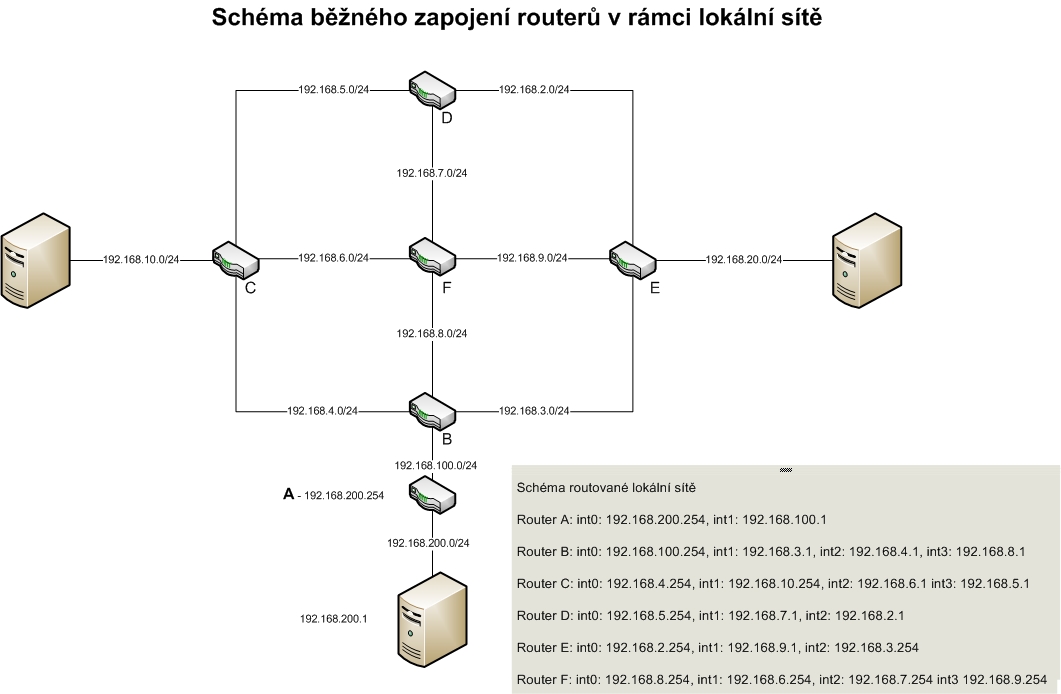 Příklad vytvoření route do vzdálené sítě
Na předchozím obrázku máme počítač s IP adresou 192.168.200.1/24, který potřebuje komunikovat s počítačem v síti 192.168.20.0/24 s ip adresou 192.168.20.1/24
Lze komunikovat s tímto počítačem na L2 (čili přes MAC adresy)? Nikoliv, protože je v jiné sítě (v jiném subnetu). Musí nám pomoci router.
IP konfigurace zdrojového počítače je: 192.168.200.1/24 a má definovánu IP default gateway (výchozí bránu, tedy router) jako 192.168.200.254. Paket pro počítač 192.168.20.1 tedy jako první zamíří na router A na rozhraní ..200.254, router si z packetu přečte hlavičku, zjistí odkud packet přišel a kam patří (plus vymění MAC adresu počítače za svoji) a jelikož zjistí, že packet patří do jiné sítě, kterou ale nezná, musí předat požadavek o úroveň výš na router B (víceméně funguje podobně jako počítač a jeho výchozí brána). Router B převezme požadavek a udělá naprosto totéž co router A. Dle IP adresy se podívá do své routovací tabulky, kde zjistí, že o síti 192.168.20.0 nemá žádné zprávy. Jelikož má ale možností víc, musí se dohodnout s okolními routery, co s příslušným packetem udělat. Toto neplatí, pokud existuje něco, čemu se říká statická cesta. Je to fixní záznam v routovací tabulce, který říká, že v případě příchodu packet do specifikované sítě bude osloven router s pevně danou IP adresou (vylučuje se tedy alternativní cesta).
Vypadá například takto: 192.168.20.0 mask 255.255.255.0 gw 192.168.3.254 . Tento zápis říká, že všechny packety s cílovou sítí 192.168.20.0 musí jít přes router 192.168.3.254
V praxi to ale takto nelze provozovat a. ne vždy je nejkratší cesta nejrychlejší b. cesty se především v síti internet velmi rychle mění c. cest bývá obrovské množství a není možné postihnout staticky veškeré možné kombinace. Z těchto důvodů se zejména ve velkých sítích a na internetu uplatňuje tzv. dynamické routování. Zjednodušeně řečeno se jedná o vzájemnou výměnu routovacích tabulek mezi routery. Jedná se o poměrně složitou disciplínu, která vyžaduje poměrně výkonná zařízení za hodně peněz. Mezi základní příklady dynamického routingu patří například EGP, BGP, nebo velmi populární OSPF, případně jednodušší RIP a RIPv2.
Typy vysílání datových informací (datagramů)
Můžeme se setkat se základními třemi typy vysílání
Unicasting – je typ vysílání one-to-one, informace je vyslána z jednoho počítače druhému a je vždy zřejmé, pro který počítač je informace určena, Unicast, pokud by došel na jiný, než určený počítač, bude zahozen, ale z principu ani nejde, aby došel jinam
Broadcasting – je typ všeobecného vysílání one-to-many, informace je odeslána na všechny počítače v síti. Typickým příkladem, kdy se Broadcast používá, je pokus o vyhledání serveru DHCP. Broadcasting je omezený výlučně na LAN sítě, Broadcasting nesmí být povolen do internetu !!!!!!!!!!!!!!!!! Tento typ vysílání je blokován na všech routerech směrem do WAN.
Multicasting – je typ vysílání určený pro odeslání packetů rovněž one to many, ale kontroluje se při doručení packetů, zda cílové počítače náleží do skupiny určené pro příjem těchto packetů. Takto funguje streamové vysílání internetových rádií, nebo televizí.
Speciální typy datagramů, packetů
Jedná se o systémové, nebo servisní packety

ARP (viz výše) – je speciální protokol určený k tomu, aby z IP adresy vyluštil MAC adresu cílového počítače. Pomocí broadcastu se odešle ARP request, požadavek na sdělení IP adresy, odpověď je zaslána jako ARP reply a je zařazena do ARP cache na konkrétním počítači. Je to určené k doplnění chybějících údajů nutných pro komunikaci (pár IP adresy a MAC adresy je potřeba vždy). Počítač si tak zjišťuje informace, před konkrétním navázáním komunikace. 

ICMP – servisní packety určené pro detekci konektivity mezi počítači (síťovými prvky), nejběžnějším je například echo request a reply, případně chybové stavy plynoucí z nedostupnosti sítě, nebo timeoutů. Nejčastějším typem ICMP provozu jsou požadavky na ping. 

IGMP – je protokol, který zařizuje členství v příjímacích a vysílacích skupinách pro IP multicasting a jeho hlavní využítí je tedy u streamovaného vysílání.
Transportní vrstva TCP/IP, čtvrtá vrstva OSI modelu
OSI model identifikuje tuto vrstvu jako čtvrtou v pořadí, zjednodušené TCP/IP vrstvení jako třetí. 
Transportní vrstva je vrstva určená pro řízení přenosu datagramů (packetů)

Je to poslední standardně hardwarová vrstva. Stará se o vytvoření spojení na úrovni TCP/IP protokolu a sama o sobě rozlišuje typ komunikace (čili nejedná se o obecné navázání komunikace mezi počítači, ale řešíme již konkrétní typ přenosu tj. například zda přenášíme packet HTTP, DHCP, DNS atd.)

Implementace je vždy na koncových bodech sítě.
Existují dva druhy TCP/IP transportních služeb:
TCP – Transmission Control protocol – je typ transportní služby, která kontroluje datový přenos a kontroluje kompletnost zásilky packetů, příklad: Počítač vyšle informaci, že bude posílat nějaká data o velikosti X a počtu packetů Y v příslušném pořadí. TCP protokol vezme tyto údaje na vědomí a zahájí se dokumentace, pokud dojde ke ztrátě některého z packetů, TCP protokol si vyžádá opětovné zaslání, tak pokračuje do doby, než jsou doručena data ve správném počtu packetů a velikosti. TCP kontroluje i pořadí packetů, aby nedošlo k narušení integrity
UDP – User Datagram protocol – je „nespolehlivou“ službou, během transportu není prováděna kontrola komplexnosti packetů. Využívá se hlavně tam, kde není spolehlivost doručení packetů potřeba. Například pro DHCP packety, DNS, IGMP vysílání apod. 
Každý typ packetů (každý typ služby) má přidělen určitý TCP, nebo UDP port, přes který smí komunikovat. Je tedy možno naslouchat na určitém číslu portu na příslušné packety. Příklad: SMTP je poštovní protokol, který má v rámci TCP komunikace vyhrazený port 25, na tom poslouchá SMTP server. Klienti pošlou packet s požadavkem na zahájení komunikace na port 25 počítače, kde očekávají email server (SMTP server). Počítače tedy vědí prostřednictvím kterých transportních portů mohou odesílat a příjímat data.
Aplikační vrstva protokolu TCP/IP
Poslední nejvyšší vrstva zjednodušeného modelu TCP/IP. Poslední vrstva OSI modelu.
Je ryze softwarová
Jedná se o vlastní aplikace, které mají schopnost přijímat a odesílat packety prostřednictvím transportních služeb na cílové počítače, nebo skupině počítačů v síti. 
Některé aplikace jsou globálně definovány ve standardech, mezi takové patří například DHCP, DNS, HTTP, HTTPS, FTP, SMTP apod. Některé jsou definovány jen lokálně pro využití například u Client server architektury. (příklad: MySQL, HP SIM, AbraG2, Stormware Pohoda, atd…)
Důležité aplikační protokoly
DNS (UDP53) – Domain name server – nejdůležitější služba pro fungování internetu. Jedná se o databázově orientovanou aplikaci typu Client-Server, která má za úkol provádět překlady z doménových jmen (např. postupicka.cz) na IP adresy. V databázi jsou uloženy dva základní údaje (IP a domain name) + typ záznamu (A, MX, CNAME, NameServer). Vy jako uživatel se dotážete předdefinovaného DNS server, zda Váš požadavek obsahuje jeho databáze (dotazujete se na www.postupicka.cz), pokud ano, sdělí Vašemu počítači IP adresu a může proběhnout navázání komunikace, pokud ne, dojde k předání požadavku na vyšší úroveň DNS serveru. (nákres) Bez DNS serveru se neobejdou některé důležité aplikace (například LDAP, nebo MS Exchange, případně samotné SMTP). DNS servery se dělí na dvě skupiny:
Interní – slouží pro LAN, v některých sítích nepovinné
Veřejné – veřejné servery, které provozují provideři internetu, mají obvykle velké databáze
Jak funguje DNS – DNS databáze se skládá ze dvou částí:
Forward lookup zone (zóna dopředného čtení) – provádí překlad z doménového jména na IP adresu
Reverse lookup zone (zóna zpětného čtení) – provádí překlad z IP adresy na doménové jméno
Jak otestovat DNS – nejlépe lze otestovat příkazem ping cílová_adresa, nebo doména
Ping postupicka.cz otestuje funkčnost zóny dopředného čtení
Ping 195.122.204.32 otestuje funkčnost zóny zpětného čtení (toto funguje pouze za určitých podmínek)
Důležité aplikační protokoly
DHCP (UDP 66,67) – Databázově orientovaná Client-Server služba určená pro udržování a přidělování IP konfigurace jednotlivým DHCP enabled klientům. DHCP server je služba, která poslouchá na sítí a přijímá požadavky jdoucí přes broadcast vysílání. (funguje tedy on request, na vyžádání, sama neumí klienty ovlivnit) Na základě MAC adresy provede přiřazení adresy IP z předem definovaného rozsahu (tzv. poolu). K této adrese může DHCP server doplnit další věci související s konfigurací (například IP adresu routeru, IP adresu DNS serveru, a další)
Důležité aplikační protokoly
DHCP a DNS se řadí mezi tzv. infrastrukturní služby, tedy aplikace, které se starají o hladký průběh síťové komunikace
Další skupinou jsou protokoly určené pro internetovou komunikaci. Příklady:
HTTP, HTTPS (80,443)
FTP, FTPS (21, 990)
Email protokoly: SMTP(25), IMAP(143), POP3(110)
Důležité aplikační protokoly
HTTP – plain text based služba (přenáší čistý text) postavená na struktuře Client server. Služba funguje jako On Request (na požadavek), sama nic klientovi neposílá. Standardně naslouchá na portu 80 a funguje jako aplikační vrstva pro přenos internetových stránek (HTTP nesouvisí s PHP, ASP a jinými podobnými službami, tyto jsou sami o sobě aplikačními protokoly a z HTTP dostávají pouze requesty). HTTP přenáší stránky v jazyce HTML, které obsahují odkazy ať už pasivní, či aktivní na další obsah (např. php skripty, obrázky, video atd.)
HTTP protokol není vhodný pro přenos citlivých jinak nezašifrovaných informací, protože přenos probíhá bez jakéhokoliv zabezpečení defacto anonymně za použití plain text. 
Modifikací HTTP protokolu je HTTPS, které přidává šifrování komunikace. HTTPS se používá jako základní metoda zabezpečení webových stránek. Pozor neomezuje přístup k funkcím webových stránek, ale pouze provádí šifrování (zneviditelnění) komunikace pro veřejnost
Důležité aplikační protokoly
FTP, FTPS – souborový přenosový protokol, dokáže přenášet celistvé soubory různého obsahu, rovněž tento protokol funguje jako plaintext based. FTP je vhodné použít jako jednoduchý protokol pro stahování veřejných dat. Není vhodný na přenos důvěrných informací. FTPS je zabezpečená varianta protokolu FTP
SMTP protokol – text based client server on request, on demand protokol, pod touto konstrukcí lze identifikovat protokol pro veřejný přenos elektronické pošty v rámci internetu. Je z principu standardně anonymní (ač umí i autentizaci) a to proto, aby vzájemně neznámé poštovní servery mohly mezi sebou komunikovat. Funguje hodně podobně jako FTP, nejdříve naváže komunikaci a poté zahájí a kontroluje přenos souboru (emailu) od odesílatele k příjemci. SMTP protokol je hlavním poštovním protokolem internetu, v domácnostech se používá obvykle jako odesílací. SMTP protokol je ale bohužel dnes dost často zneužíván, protože jeho návrh je velmi benevolentní k určování identity partnerů při komunikaci. Díky této benevolenci mohou fungovat takové věci jako SPAM. 
POP3, IMAP – on request protokoly používané téměř výlučně pro stahování pošty ze serveru do klientského počítače. Nevýhodou je jejich plaintext varianta. Je tedy vhodné pro přenos důvěrných zpráv používat bezpečnostní klíče (šifrování).
Simple mail transport protocol
Laiky mylně považován za pouze odesílací službu. 
SMTP je infrastrukturní protokol pro komunikaci emailových serverů mezi s sebou
Hlavní specifika:
Je plain-text, čili ryze textový a tudíž volně čitelný
Může, ale nemusí být zcela anonymní
Je velmi triviální tudíž vcelku spolehlivý
Je velmi snadno zneužitelný
Proč se používá?
Z principu věci nelze používat jakékoliv bezpečné protokoly pro odesílání pošty, protože nelze jakýmkoliv způsobem zajistit ověření uživatele (není mu jak přidělit jméno, nebo heslo, případně certifikát). SMTP nevyžaduje žádnou formu ověření, proto umožňuje, aby klient odeslal jakoukoliv zprávu komukoliv v síti. Princip fungování SMTP protokolu je naprosto shodný s fungováním klasické pošty. Poště je zcela jedno, kdo dopis odesílá, stejně tak je poště jedno, komu dopis doručuje. 
Tento princip chování je ovšem neustále zneužíván a to zejména pro odesílání spamů, tedy nevyžádané pošty.
Z toho plyne, že spamu se bránit na 100% nelze. Spam lze jen omezovat 
Jak funguje:
Odesíláte email, který obsahuje v hlavičce adresu odesílatele a adresu příjemce. Z adresy příjemce si Váš odesílací mailserver přečte do jaké domény má mail poslat a vyšle dotaz na DNS server, aby mu sdělil cílovou IP adresu mailserveru domény, kam má mail odeslat. DNS server předá hodnotu tzv. MX záznamu (mail exchanger) a mail server odesílatele se zkusí s předanou adresou IP na portu 25 spojit. Mail servery, pokud jim neurčíme jinak mají standardně nadefinováno naslouchání a odesílání na portu 25, v případě, že by mailserver naslouchal na jiném portu, žádná pošta z internetu nedorazí, jedná se tedy o pevný standard.
Po spojení na portu 25 následuje výměna základních informací (servery se vzájemně představí), server příjemce se představí tzv. hlavičkou (headrem), kde je uvedeno jméno serveru. Server odesílatele se představí příkazem HELO, nebo EHLO. Následuje výměna informací o cílové schránce, čili uživatelském jméně pro které je daný email určen, pokud je tento krok úspěšný a daný mailbox existuje, dojde k vlastnímu doručení.
Ukázka komunikace mailserveru
Další příklady aplikačních protokolů
IRC, Jabber, ICQ – instant messaging aplikace
RDP, VNC – protokoly pro vzdálený přístup k obrazovce cílového počítače
Telnet, SSH – terminálově orientované protokoly určené pro management. 
SQL server, Oracle – databázové protokoly

Jiný výraz pro tyto protokoly je také aplikační server, tím se obvykle označuje konkrétní aplikace, která poskytuje službu na dané platformě, například Apache je typickým aplikačním serverem pro protokol HTTP, Microsoft Exchange je typickým aplikačním serverem pro SMTP protokol.